Sea dynamics in the octupole moment of baryons
Preeti Bhall
(Supervisor: Prof. Alka Upadhyay)
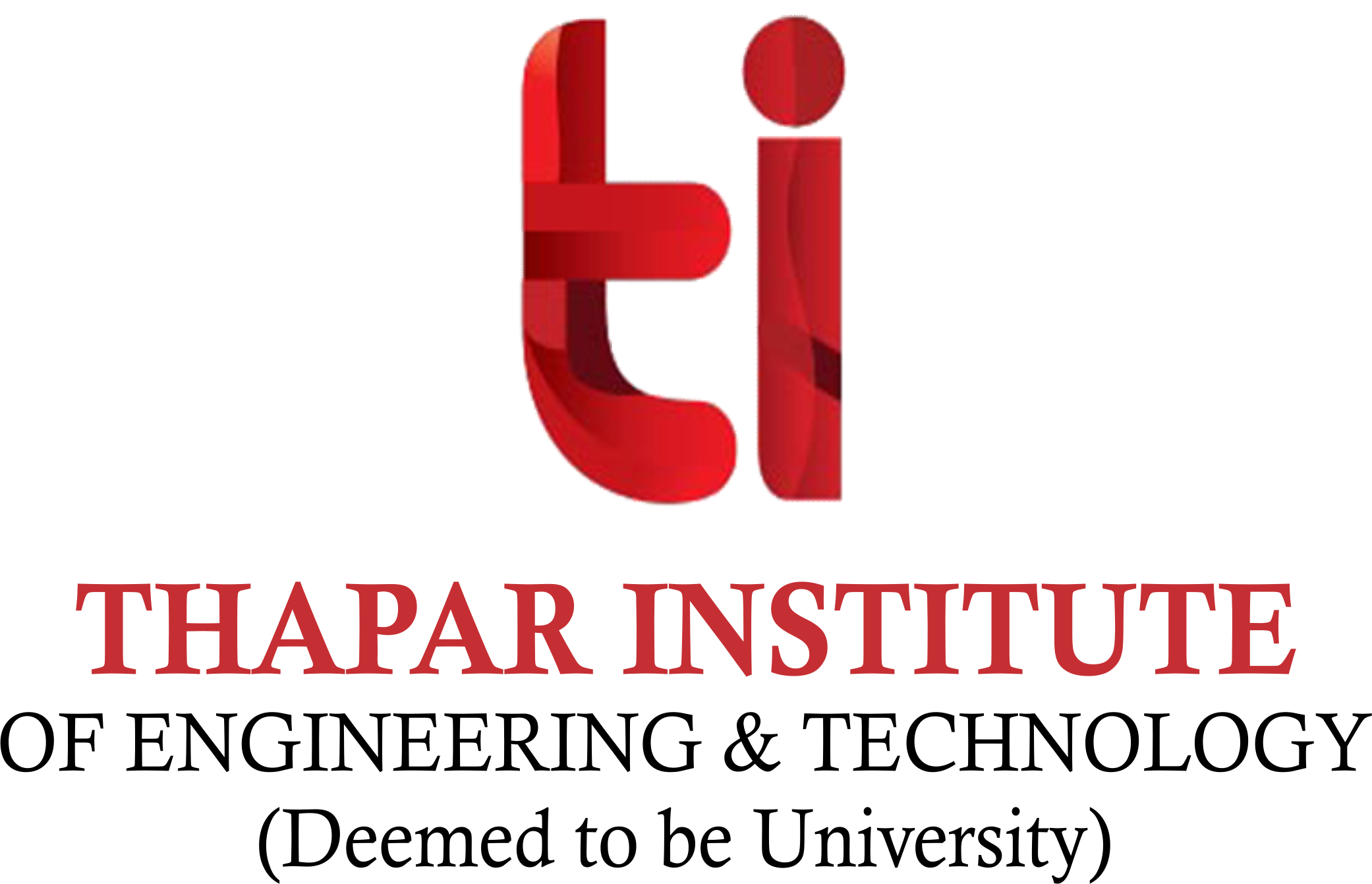 Department of Physics and Material Science
Thapar Institute of Engineering and Technology, Patiala, India
1
Overview
Internal structure of hadrons
 Quark Model with ‘Sea’
 Statistical model
 Electromagnetic properties
 Results and discussion
 Summary
Department of Physics and Material Science, Thapar Institute of Engineering and Technology, Patiala
2
Internal structure of hadrons
Department of Physics and Material Science, Thapar Institute of Engineering and Technology, Patiala
3
Quark model with ‘Sea’
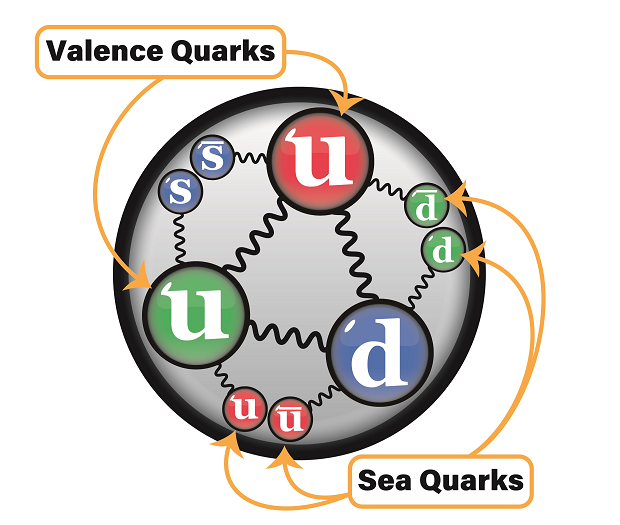 Baryons (qqq)
are bound states of three quarks.

proton = uud,  Λ= uds, ∆++ = uuu
Mesons (qq)
The wavefunction for the valence and sea part is written as:
𝛹= 𝜱[ |𝜙⟩flavor |𝜓⟩color |𝜒⟩spin |𝜉⟩spatial ] H, G
Sea should be in corresponding states with the baryon to form the required conditions.
“Sea” contains quark- antiquark pairs interacting with gluons
Sea
Valence
H: Spin 
G: Color
Department of Physics and Material Science, Thapar Institute of Engineering and Technology, Patiala
4
Conditions for the Total 
Anti-symmetric wavefunction 

Spin = 3/2 
Color = 1 (singlet)
Flavor = 10 (decuplet)
Statistical coefficients
Normalisation constant N =  a02 + b12 + b82 + d12 + d82
Department of Physics and Material Science, Thapar Institute of Engineering and Technology, Patiala
5
Statistical model
A physical hadron state is expanded as a complete set of quark-gluon Fock states
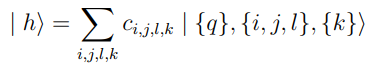 The probability to finding hadron in the Fock state |{q},{i, j, k},{l}⟩ is:
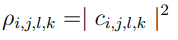 where ρi j l k satisfies the normalization condition.
Multiplicity
Statistical coefficients
(a0 , b1 , b8 , d1 , d8)
Department of Physics and Material Science, Thapar Institute of Engineering and Technology, Patiala
6
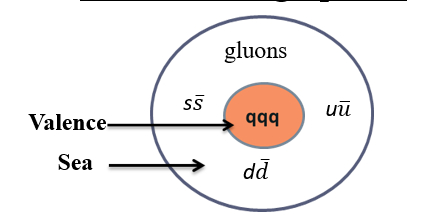 q ⇔ qg, g ⇔ gg
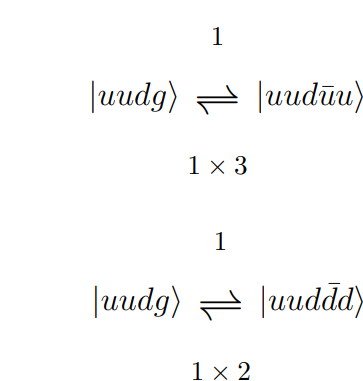 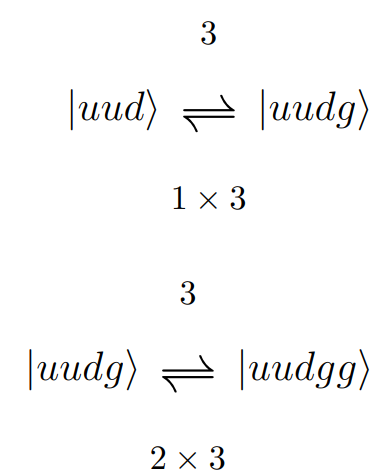 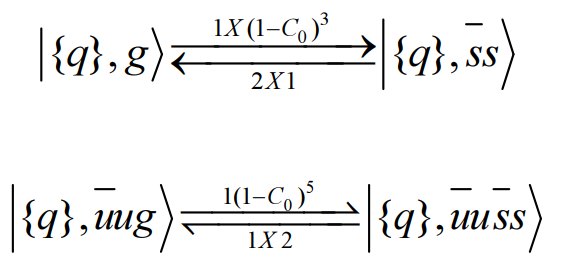 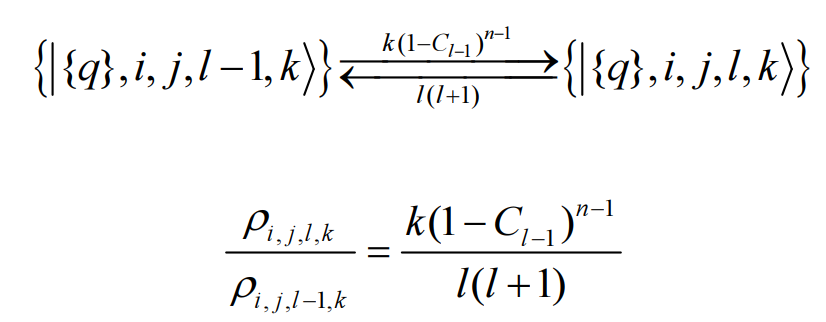 7
Department of Physics and Material Science, Thapar Institute of Engineering and Technology, Patiala
Department of Physics and Material Science, Thapar Institute of Engineering and Technology, Patiala
8
Electromagnetic properties
Magnetic Octupole Moment is a higher-order EM property that characterize the third-order complex spatial distributions of magnetic current inside the baryons.

Unlike lower-order moments, octupole moments are sensitive to more complex deformations and asymmetries in the hadron’s internal structure and reveal deeper dynamics of quark-gluons.
 
 For ȎB > 0, a prolate (cigar-shaped) magnetic moment distribution, while for ȎB < 0, an oblate (pancake-shaped) magnetic moment distribution.
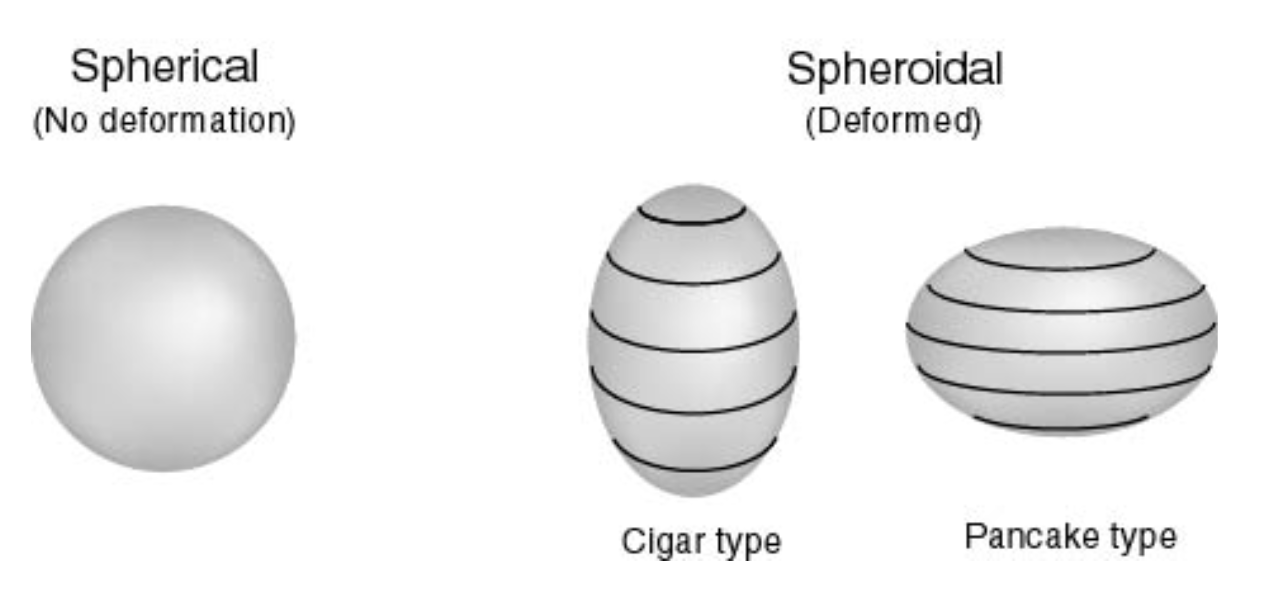 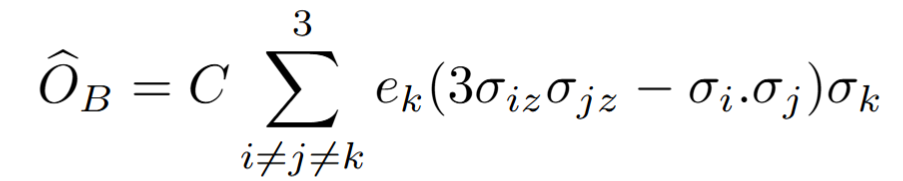 ek = charge of kth quark (u,d,s)
σi   = spin of the quark
C is a constant which characterize the matrix elements of color and orbital space.
Department of Physics and Material Science, Thapar Institute of Engineering and Technology, Patiala
9
<ϕ3/2(↑)| ȎB |ϕ3/2(↑)> = a02 < Φ1(3/2↑)  | ȎB | Φ1(3/2↑) > + b12 < Φ1(3/2)   | ȎB | Φ1(3/2) > +  . . . .
Φ1(3/2↑)   = Φ(10, 3/2, 1c) = Fs ψa

Fs = ϕλ χλ + ϕρχρ)
Operator
Spin-flavor wavefunction
Input parameters: C and statistical coefficients (a0  ,b1 , b8 , d1 , d8)
10
Department of Physics and Material Science, Thapar Institute of Engineering and Technology, Patiala
Results and Discussion
The octupole moment is calculated for ∆++ baryon including the effect of valence and sea quarks.

The ∆++ exhibits a -ve value which correspond to the oblate current distribution.

The separate contribution of sea in terms of scalar (spin-0), vector (spin-1) and tensor sea (spin-2) is computed.

The contribution of spin-0 (scalar sea) is more than 90% to the octupole moment value. 

If the ‘sea’ is completely excluded from the statistical model, the results gets deviated upto 80%.
Numerical values of Magnetic Octupole Moment (MOM) of  ∆ baryon in the units of [fm3] with  parameter C= -0.0032
Individual Contribution of Sea components to the Magnetic Octupole Moment
[1] A.J. Buchmann, Few-Body Systems 59, 145 (2018)
Department of Physics and Material Science, Thapar Institute of Engineering and Technology, Patiala
12
Summary
The statistical model in conjugation with principle of detailed balance is very useful to analysed the internal dynamics of quarks and gluons by studying the various low energy properties such as charge radii, quadrupole moment, masses, semi-leptonic decays etc.
The most interesting part of statistical model is to study the SU(3) symmetry breaking in sea quarks by including the condensates. Also, no additional parameter is used.
The dynamics of sea are captured through the probabilities of various Fock states, represented by statistical coefficients (a0, b1, b8, d1, d8). We obtained non-zero magnetic octupole moments, demonstrating that their current distribution deviates from spherical symmtery.
The individual contribution of sea in terms of scalar (spin-0), vector (spin-1) and tensor sea (spin-2) is also calculated.
Department of Physics and Material Science, Thapar Institute of Engineering and Technology, Patiala
13
Thankyou